Инвестиционный паспорт объекта________________________________________________________________________________________________________________________________________
НАИМЕНОВАНИЕ ОБЪЕКТА: Участок, свободный от застройки
АДРЕС: г. Тирасполь, правый берег р. Днестр
Характеристика инвестиционной площадки
Местонахождение объекта
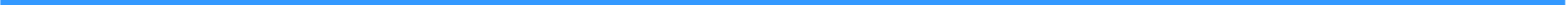 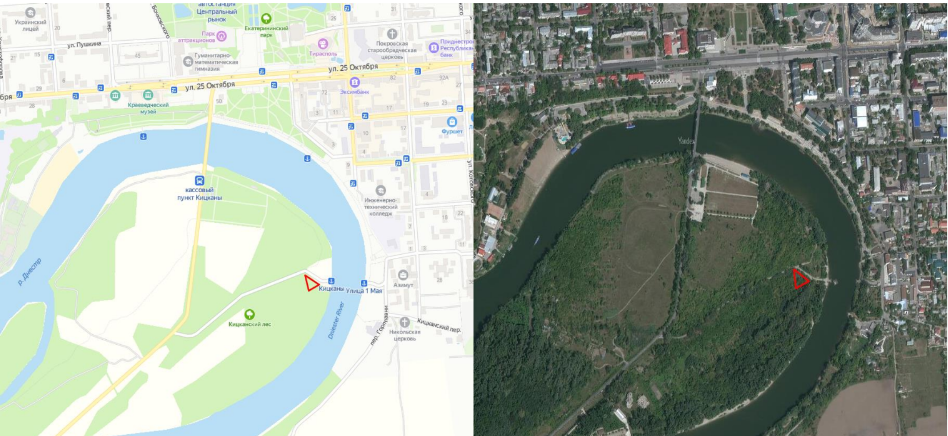